Translatologická analýza
Metody translatologické analýzy
Seznam pokynů Theodora Savoryho (1957)
Překlad musí reprodukovat slova originálu.
Překlad musí reprodukovat ideje originálu.
Překlad se má dát číst jako originál.
Překlad má být čten jako překlad.
Překlad by měl odrážet styl originálu.
Překlad by měl ukazovat styl překladatelův.
Překlad by měl být čten jako text náležející do doby originálu.
Překlad by měl být čten jako text náležející do doby překladatelovy.
Překlad může k originálu něco přidávat nebo z něho něco vynechávat.
Překlad by neměl nikdy k originálu nic přidávat a nic z něho vynechávat.
Překlad veršů by měl být proveden v próze.
Verše by měly být překládány ve verších.
Jaký má být překlad?
Dobrý x kvalitní

Slovo za slovo x myšlenku za myšlenku

Doslovný x věrný x volný

Odcizující x naturalizující

Významově ekvivalentní x plnící stejnou funkci x mající stejný účinek
Jean-Paul Vinay, Jean Darbelnet: Comparative Stylistics of French and English, 1958
Přímý překlad
Nepřímý překlad
výpůjčka 
kalk 
doslovný překlad

PODŘÍZENOST X VOLBA
transpozice (obligatorní a volitelná)
 modulace (obligatorní a volitelná)
 ekvivalence 
adaptace
Další vývoj…
POSUN (Shift) – A. Popovič, J. Levý, F. Miko
KONTEXT 
	- kontextový zlom (1978, Beaugrande)
	- text, typ textu, účel textu
	- textová lingvistika, pragmalingvistika
KULTURNÍ OBRAT
	- interakce mezi překladem a kulturou, do níž vstupuje
Kritika překladu x hodnocení kvality překladu?
Jazyková analýza x společenské hodnocení
Hodnotit jen CT, nebo v porovnání s VT?
Antoine Berman: pozitivní a negativní analýza překladu (12 deformačních tendencí): 
1) racionalizace, 2) objasňovaní, 3) expanze, 4) vylepšování, 5) kvalitativní ochuzování, 6) kvantitativní ochuzování, 7) destrukce rytmu, 8) destrukce podtextových významových „sítí“, 9) destrukce jazykových struktur, 10) destrukce nebo exotizace dialektů, 11) destrukce výrazů a idiomů, 12) oslabení různorodosti jazyků
Jak poznat dobrý překlad?
Nida: dynamická ekvivalence
Newmark: dobrý překlad plní svůj účel
Hatim (kulturní obrat): nikoli přesnost, ale porovnání funkcí textu v různých kontextech
Proč vůbec zjišťovat kvalitu překladu (Honig):
Uživatelé ho potřebují, protože chtějí vědět, zda mohou důvěřovat překladatelům a spoléhat na kvalitu jejich produktu.
Profesionální překladatelé ho potřebují, protože mnoho amatérských překladatelů pracuje za minimální odměnu a profesionální překladatelé se uplatní jen tehdy, pokud budou schopni prokázat, že jejich práce je kvalitnější.
Translatologický výzkum ho potřebuje, protože pokud nechce být v očích profesionálních překladatelů akademicky marginální, musí vytvářet kritéria pro kontrolu kvality a hodnocení kvality.
Studenti překladatelství ho potřebují, protože bez hodnocení kvality nebudou vědět, jak systematicky zlepšovat svou práci.
Popovičovy funkce kritiky
− Postulativní funkce: Jde o výběr textu k překladu. Kritik může hodnotit jak vzhledem k originálu, tak vzhledem ke kontextu přijímající literatury. Zabývá se shodou/neshodou překladu s literární normou, normativní poetikou a vládnoucím literárním kánonem a také mírou, do jaké je překlad „reprezentativní“ ukázkou vysílající literatury a propagací jejího ideově estetického profilu.
− Analytická funkce: Kritik hodnotí překladatelovy pracovní postupy a realizaci stylu. Jde o komplexní textovou analýzu a hledání stylistického tercia comparationis mezi originálem a překladem, arbitrem hodnocení je u této funkce kontrastivní lingvistika. Důraz se klade na překladatelská rozhodnutí, výběr stylistických prostředků tudíž posuzuje kontrastivní stylistika překladu. Kontrastivní lingvistika a stylistika dávají překladateli nástroje k posouzení adekvátnosti zvolených jazykových prostředků, kulturní antropologie poskytuje kritéria pro volbu náhradních reálií, kritériem může být i poetika překladatele.
− Operativní funkce: Je důležitým činitelem čtenářské percepce v cílovém prostředí. Kritik se zabývá vztahem mezi původní a překladovou tvorbou, motivací výběru a očekáváním příjemců, vztahem mezi „vlastním“ a „cizím“ v překladu a instrukcemi, jak přeložené dílo chápat a přijímat.
ALE Chybí účel
Ferenčíkův obecný model kritiky překladu
I. Analýza
Interpretace originálu:
− zjištění literárních a jiných kontextů originálu,
− zjištění textových vlastností originálu,
− předpoklady pro vznik překladu,
− předpokládaná optimální koncepce překladu.
Interpretace překladu:
− koncepce skutečná, zjištění její opodstatněnosti,
− zjištění vlastností překladového textu,
− zařazení do kontextu domácí překladové literatury
Závěry konfrontační interpretace originálního a překladového textu.
II. Syntéza (formulování kritiky):
− faktografické informace o vzniku originálu a překladu v rozsahu potřebném pro komplexní identifikaci díla,
− výsledky konfrontační analýzy originálu a překladu jako východisko pro kritické hodnocení a závěry,
− zhodnocení překladového textu jako tvůrčího aktu, 
− kritické zevšeobecnění a závěry (metodické, kulturně-společenské a jiné).
Model textové analýzy Ch. Nordové
Vnětextové faktory
Vnitrotextové faktory
Vysilatel
Záměr vysilatele (záměr x účinek)
Adresát
Médium
Místo
Čas
Motiv
Téma
Obsah
Presupozice
Výstavba textu
Nonverbální prvky
Lexikum
Syntax
Suprasegmentální prvky
Popovičovy výrazové posuny
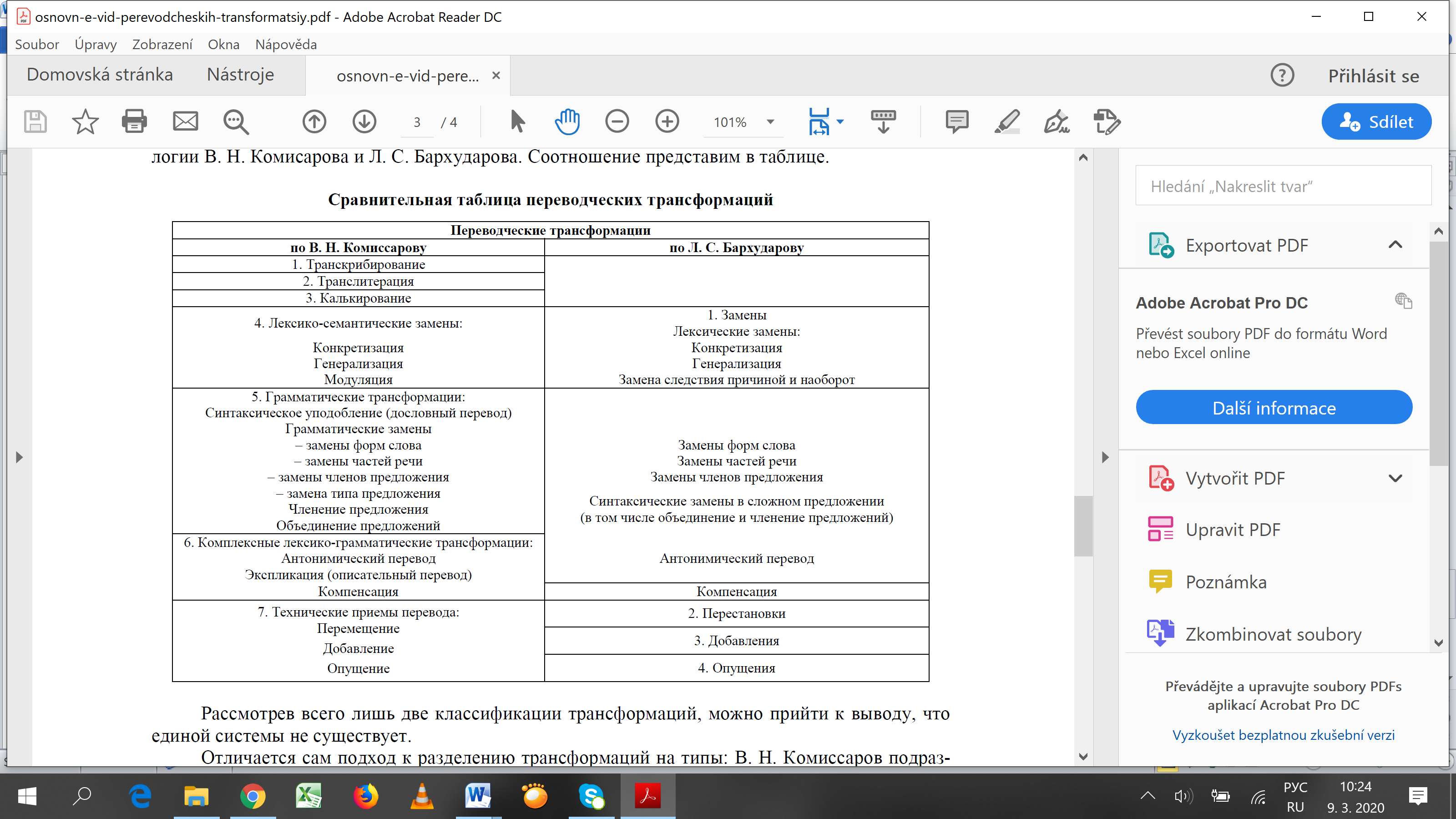 Newmarkův model kritiky překladu
I. Analýza VT (zaměřená na účel a funkční aspekty textu)
II. Záměr překladatele
III. Srovnávací analýza VT a CT
IV. Hodnocení překladu, které zahrnuje:
– hodnocení z pohledu překladatele,
– hodnocení z pohledu kritika
V. Předpokládané postavení CT v cílovém kontextu (kultuře, oboru)
Kritéria pro hodnocení pragmatických textů
I. Cílový jazyk (hodnocení jazykové formy překladu),
II. Přiměřenost příjemcům a účelu (hodnocení funkční adekvátnosti),
III. Všeobecný obsah (zjištění, zda si VT a CT odpovídají),
IV. Odborný obsah (hodnocení náležitostí, užití terminologie).
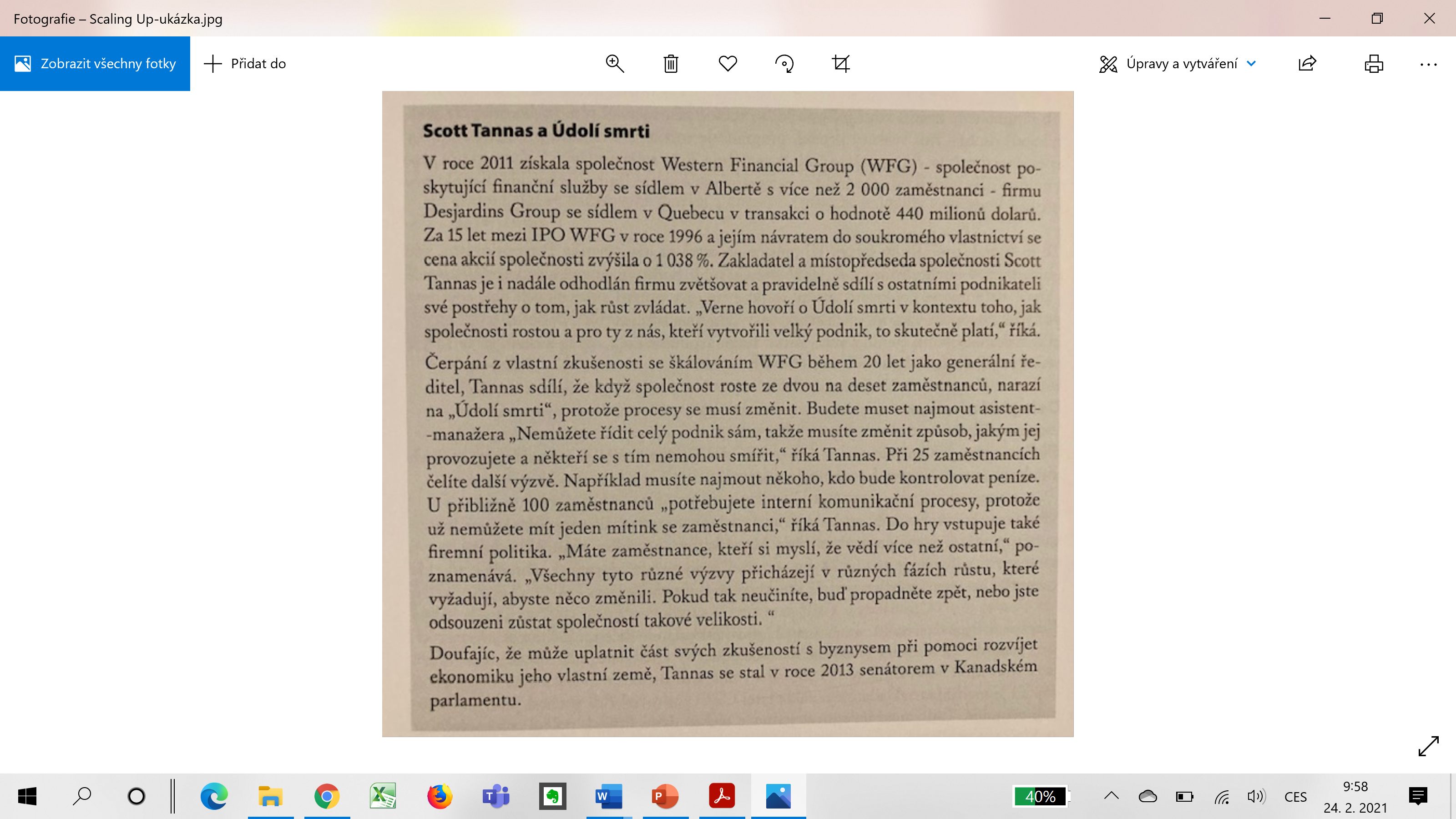